BIDASARI UNNIE
SITI MUHAINIM MD NYAN		159707
NABILLAH BOLHASSAN		156664
SITI MAHANI ANGTERIAN		157073
NUR A’MIRAH MOKTAR		156701
SITI NOR ATIKAF SALLEH		157105
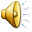 MANDI KERBAU
MULUT TEMPAYAN
HAJI BAKHIL
KUPU-KUPU MALAM
SARUNG NANGKA
PUTIH MATA
ANAK EMAK
ANAK IKAN
PEKAK BADAK
HITAM MANIS
MATI KATAK
SEKANGKANG KERA
TERIMA KASIH
Pensyarah – Dr. Normaliza @ Dr. Notts
Pelakon – Hanim, Abil, Ani, Mira, & Ika
Lokasi – Bilik 446, Kolej 15, Wakaf Ilham
Pembantu Jurukamera - Nazh Nazra
Kamera – Ain & Asrul
Penaja Pakaian – Sdn. Bhd.
Kenderaan – 125 Merah WHY 2325
Lagu – Warisan Wanita Terakhir ( Teacher’s Pet )